SINIR KOYMA
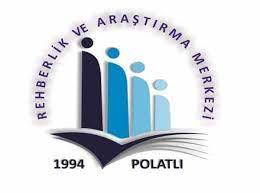 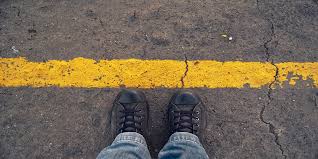 Sınır Koyma Nedir?
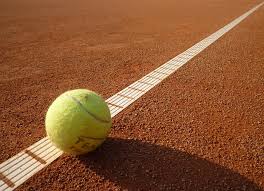 Psikolojide sınır kavramı, bireyin davranış kalıplarını belirlemek ve uygun çerçeveyi oluşturmak için kullanılan bir sözcüktür.
Etkin Sınır Koyma
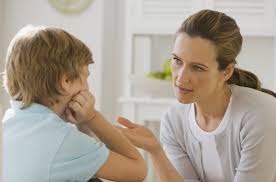 Anne babaların, çocuklarına istenilen davranışla ilgili kural ve beklentilerini öğretmek için kullandıkları süreci belirtir. Etkin sınır koyma, çocukta istenilmeyen davranışı önleme ve aile kurallarını açık, anlaşılır şekilde çocuğa öğretme aşamasında ihtiyaç duyulan yöntemlerin tümüne verilen addır.
Çocuklar için pek çok bilinmeyen durum ve kavramla dolu olan hayat, onlar için hem merak kaynağıdır hem de bilinmezliğin getirdiği kaygılarla doludur. Bu sebeple çocuklar, onlara yeni seçenekler gösterecek, nelerin güvenli nelerin güvensiz olduğunu anlatacak, davranışlarının sonuçlarını öngörmelerine yardım edecek ebeveynlere ihtiyaç duyarlar.
Çocuklara Sınır Koyma
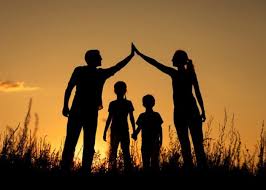 Çocuklar Sınırlara İhtiyaç Duyar
Çocukların Sınırları Aştığının Göstergeleri
? Çocuğunuza sınır koymakta ve kurallara uymalarını sağlamakta zorlanıyor musunuz? 

? Ağladığında veya bir konuda durmaksızın konuşup bir şeyler istediğinde ve sizi yıldırmayı başardığında yelkenleri suya indirip istediklerini yapıyor musunuz?
Çocukların Sınırları Aştığının Göstergeleri
Söz kesmek
Çocuklarınızla kurduğunuz yakın ilişkilerde, onların hangi alanlarda sınırları denediğini ve aştığını fark etmekte zorluk yaşayabilirsiniz. Çocuklarda sınırları aşma davranışları neler olabilir? 
Birkaç örnek verelim.
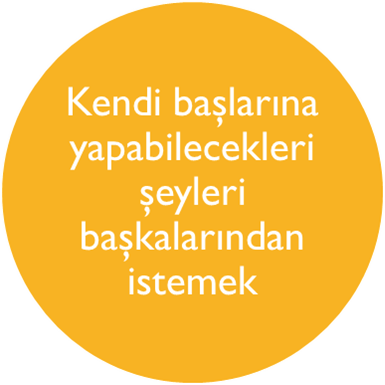 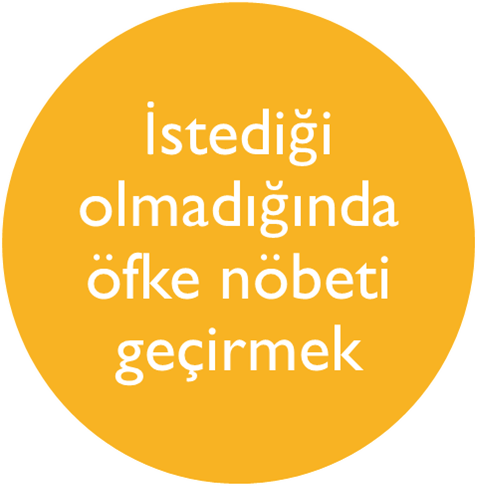 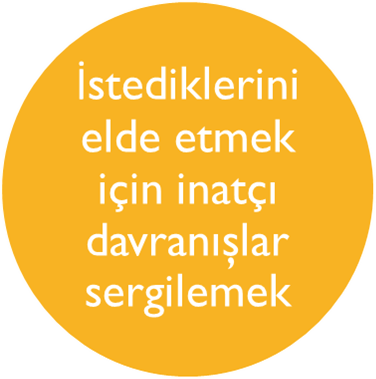 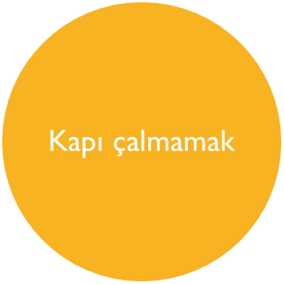 Çocukların Sınırları Aşmasında Ebeveynlerin Rolü
Çocuklar, sınırları belirlenmemiş bir yaşama adım attıktan sonra sınırlarını korumayı da öğrenmekte zorluk yaşayabilirler. Ebeveynler, çocukların sınırları öğrenmesi ve korumasında kimi zaman yaptıkları kimi zaman ise yapmadıklarıyla önemli bir rol oynamaktadır.
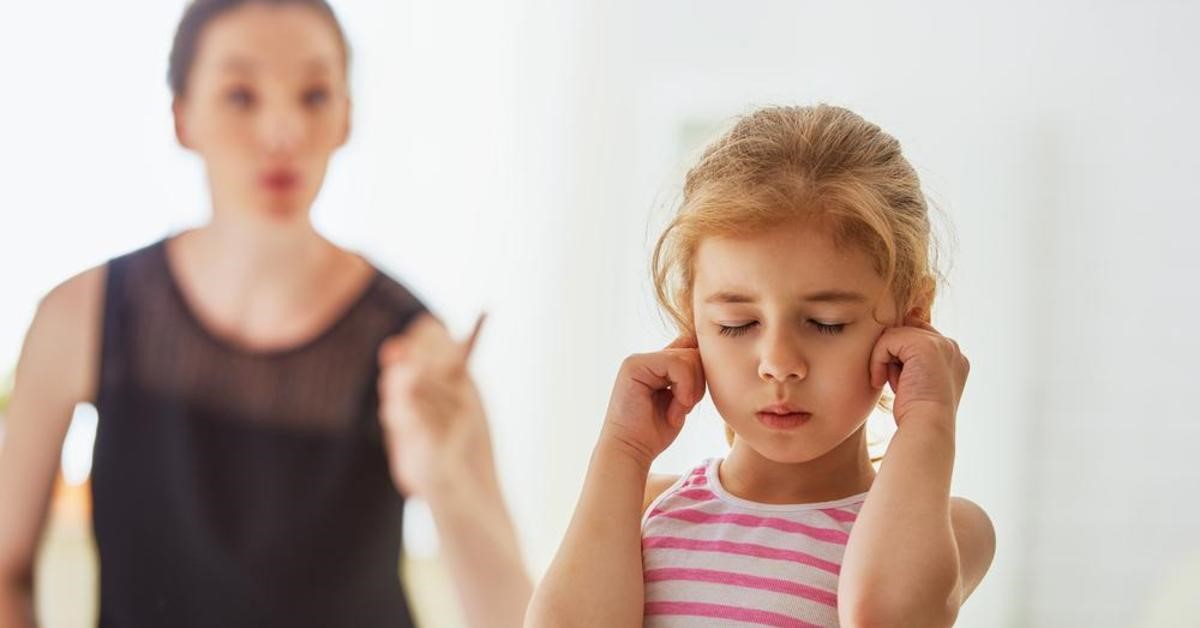 sınırları anlamayı zorlaştıran ebeveyn davranışları
Sınır koyma aşamaları
Sınır koyma aşamaları
Davranışı Tanımlama: 
Çocuğun anlaşıldığını belli etmek ve hangi davranışından dolayı uyarıldığını netleştirmek amacıyla yapılır.
Somut ve kısa cümlelerle görülen davranış söylenir, tahmin ve yorum yapmaktan kaçınılır.
Çocuğun davranışları, sözleri, duyguları yansıtılır.
Sınırı İfade Etme: 
 Kural çocuğa net ve açık şekilde söylenir. Ses tonunun sakin olmasına dikkat edilir.
Sınırları açıklarken BİZ denilmesi sınırların herkes için olduğunu daha rahat kavramasını sağlar.
Sınır koyma aşamaları
Seçenek Sunma:  
Yeni bir davranış seçeneği verilir. Verilen seçenek;
Mantıklı
Ceza anlamı olmayan
Kabul edilebilir
Olumlu cümlelerle ifade edilmiş
Doğal olmalıdır.
Sınır koyma aşamaları
Final Seçeneği/Yoksunluk Verme:
Eğer daha önce uyarı yapıldıysa ve çocuk sınıra uymamaya devam ediyorsa uygulanır.
Sınırlara uyma ya da uymama çocuğun kendi kararı olacaktır
Kararı Uygulama: 
Çocuk sınıra uymamaya devam ediyorsa hemen sonuçlarına katlanması sağlanmalıdır. 
Nazik, sevecen ve kararlı olunmalıdır
Örnek: YAPBOZ PARÇALARINI ATMAK
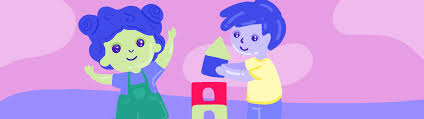 1. AŞAMA – Davranış Tanımlama:  
Selinciğim yapboz parçalarını yapboz tahtasından alıp dışarı atmak galiba hoşuna gitti.
2. AŞAMA – Sınırı İfade Etme: 
Fakat biz yapboz parçalarını yerlerinden alıp atmıyoruz.
3. AŞAMA – Seçenek Sunma: 
Eğer atmak istiyorsan basket potasına top atabilirsin.
4.AŞAMA- Final Seçeneği:
Selinciğim eğer yapboz parçalarını dışarı atmayı tercih ediyorsan bu etkinliğe devam edemeyiz.
5.AŞAMA- Kararı Uygulama
SINIRLAR BELİRLENİRKEN;
Anne baba ve çocuklar sınırlar konusunda birlikte karar almalı

Sınırlar açık, net ve somut olmalı

Ebeveynler sınırları belirlerken tutarlı ve kararlı olmalı

Koşulsuz sevgi ve kabul merkezinde olmalı

Çocuğa rol model olunmalı

Sınır koyma konusunda çocuğa seçenekler sunulmalı

Çocuğun yaşı göz önünde bulundurulmalı

Sınırların çerçevesi belli olmalı ancak esneklik payı bırakılmalıdır
TEŞEKKÜRLER…